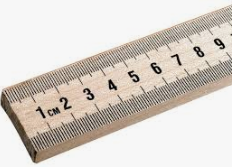 Atoms are ≈ 10-10 m in radius

can see 10-4 m

100 sheets of paper = 1 cm
10,000 sheets = 1 m
1,000,000 sheets = soccer field (100m)
Nuclei are ≈ 10-15 m in radius
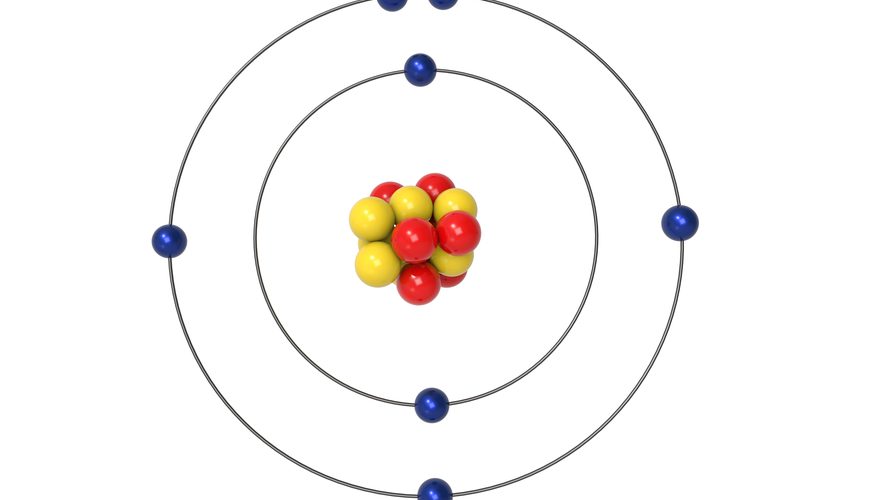 Nuclear Radius
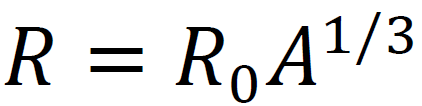 R - Nuclear radius (m)
Ro - Fermi Radius (1.20x10-15 m)
A - Mass # (#p +#n)
Example 1:  What is the radius of a Uranium 235 nucleus?  (A = 235) (7.4 fm)
Whiteboards:
 Closest Approach and Radius
1-3
What is the radius of a Carbon-12 nucleus?
2.75 fm